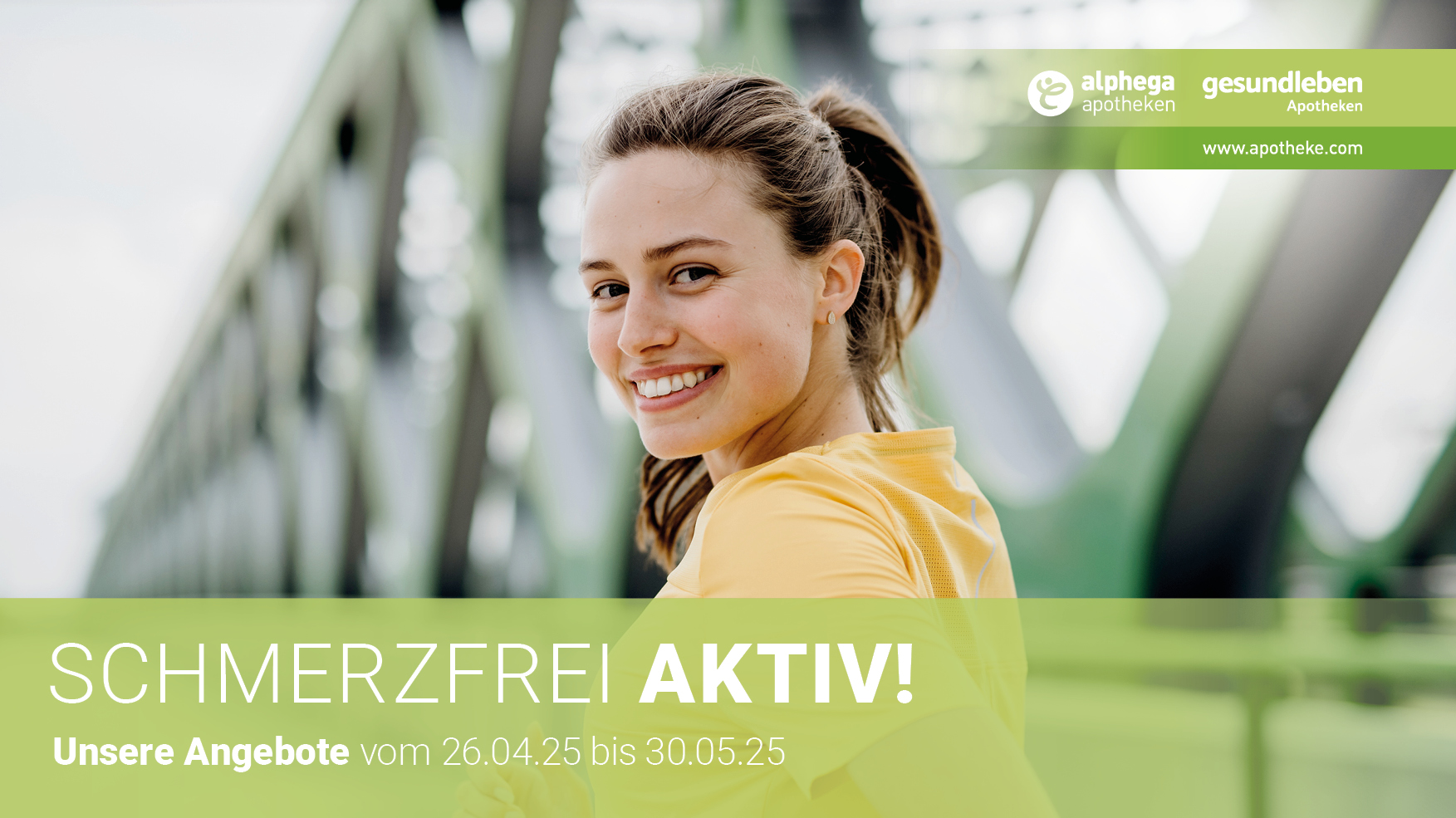 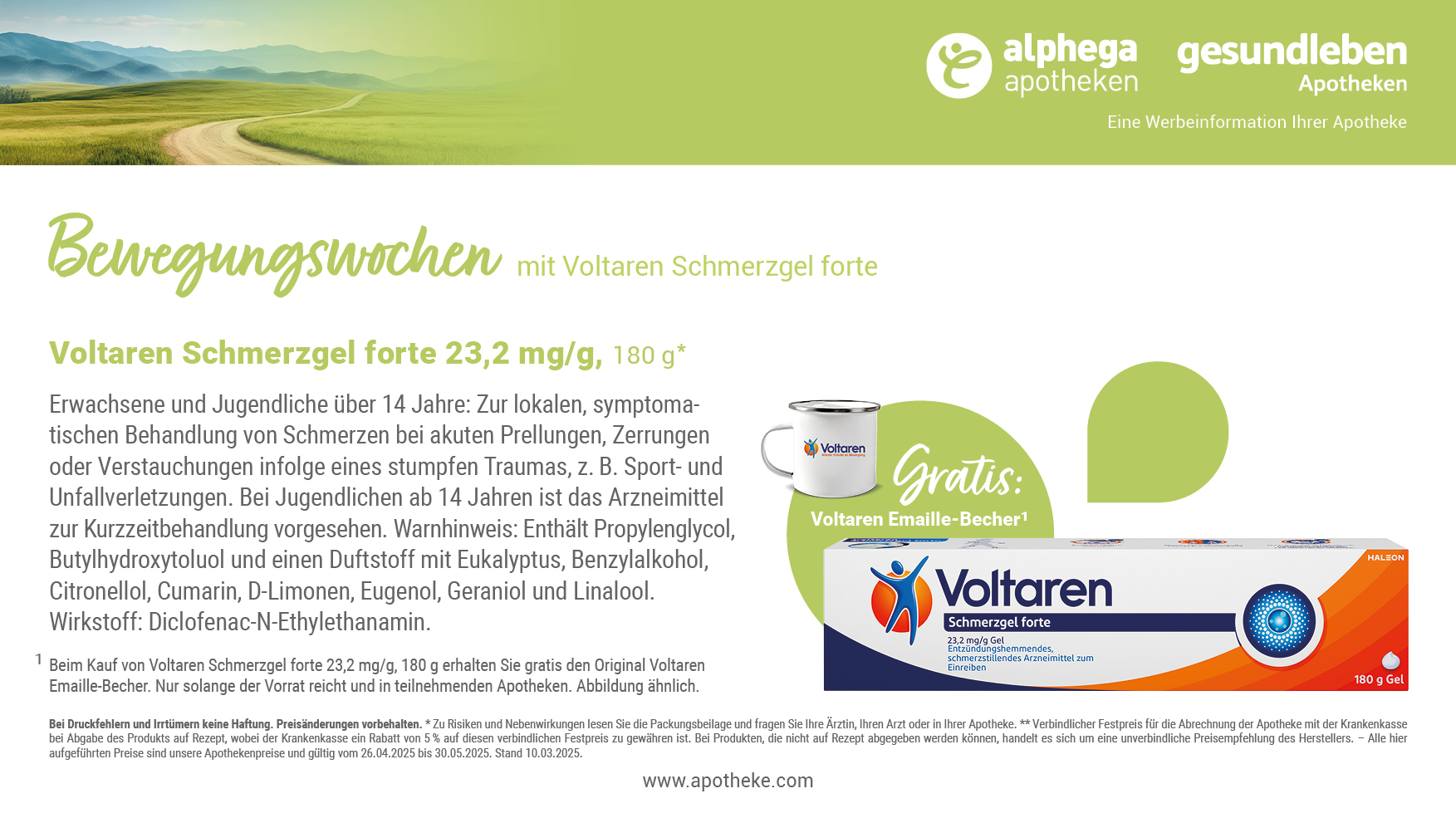 35%
21,79 €
sparen!
33,64 €**
121,06 € pro 1.000 ml
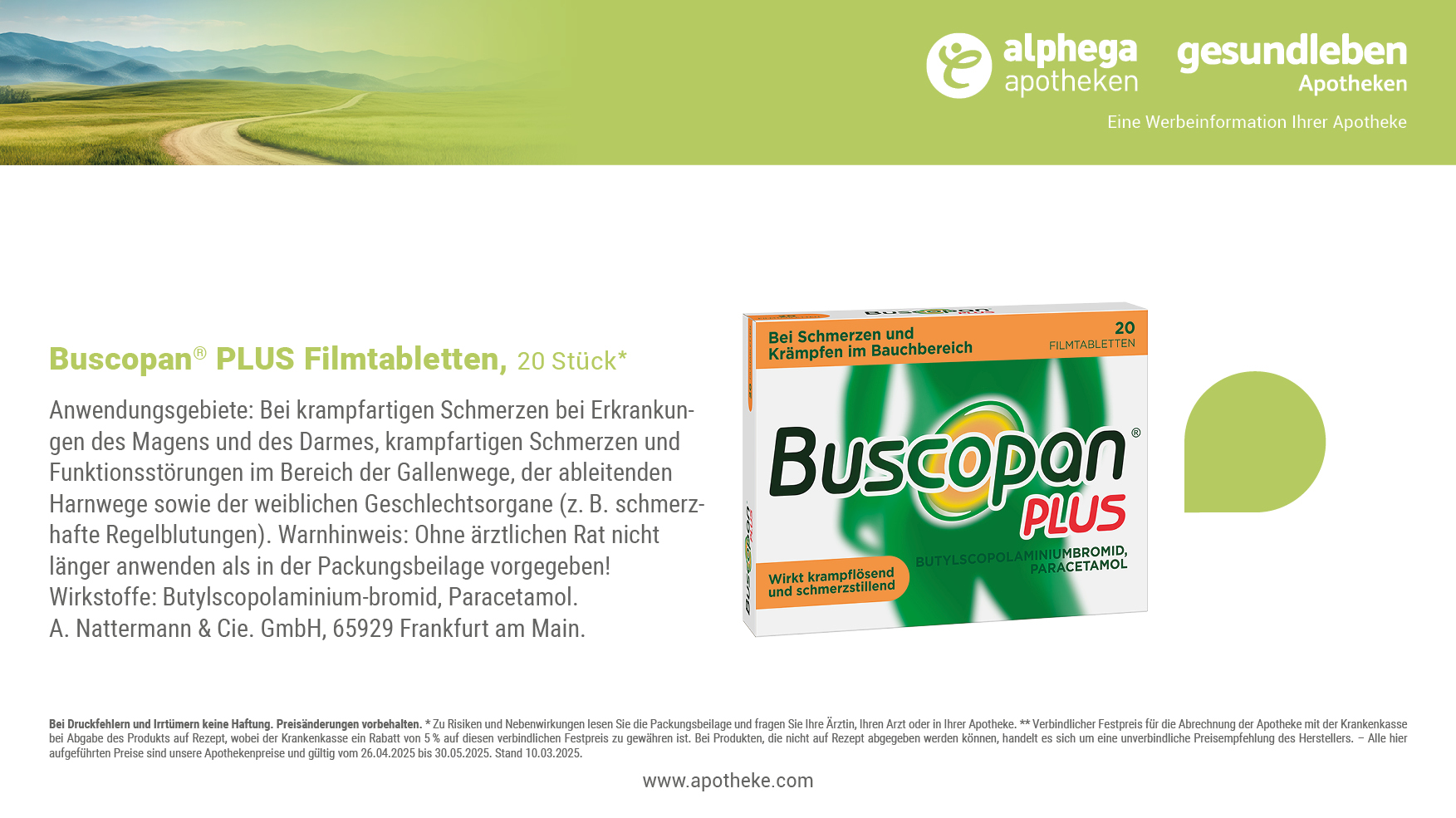 35%
sparen!
9,19 €
14,28 €**
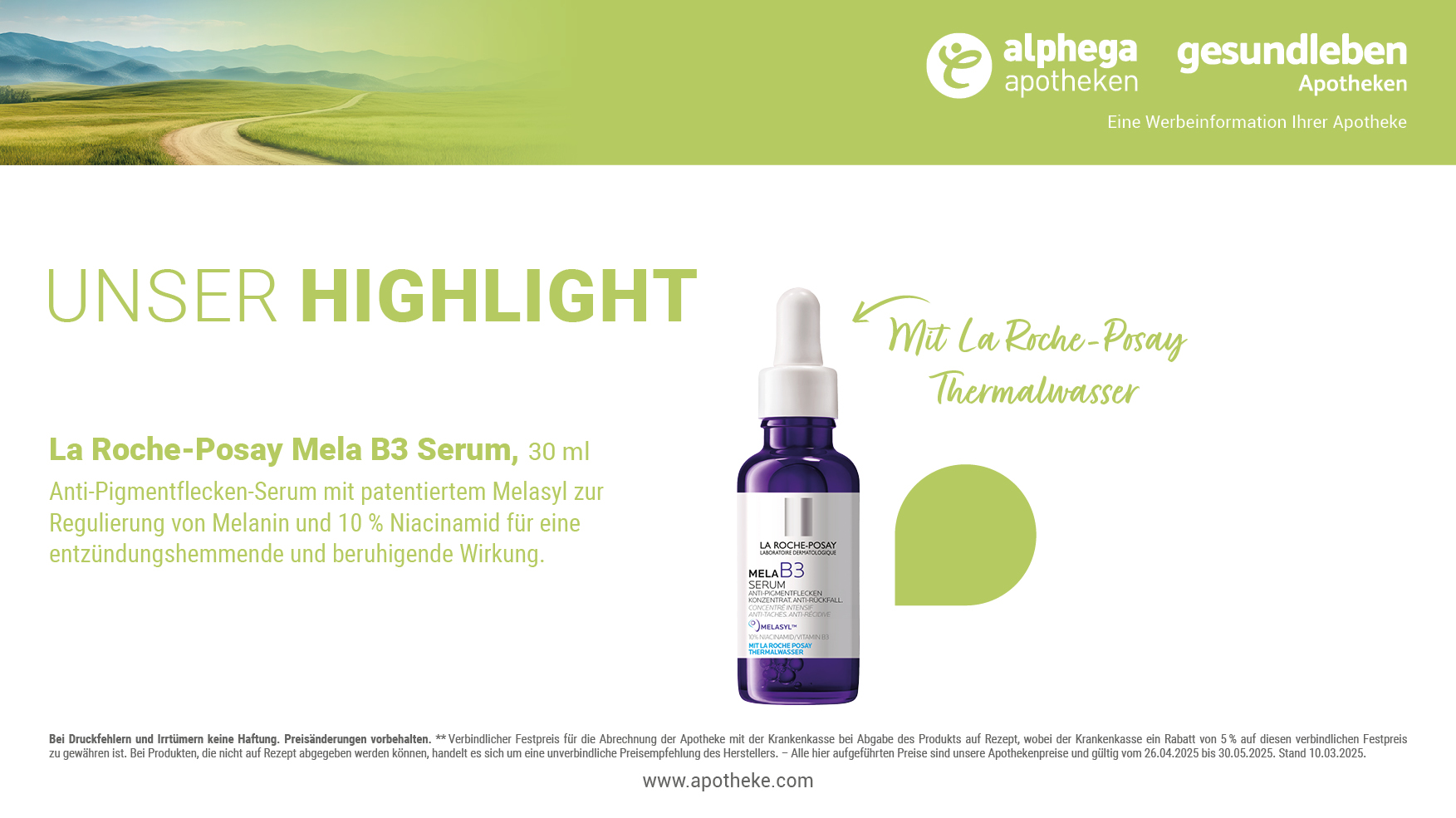 28%
sparen!
34,39 €
47,90 €**
1.146,33 € pro 1.000 ml
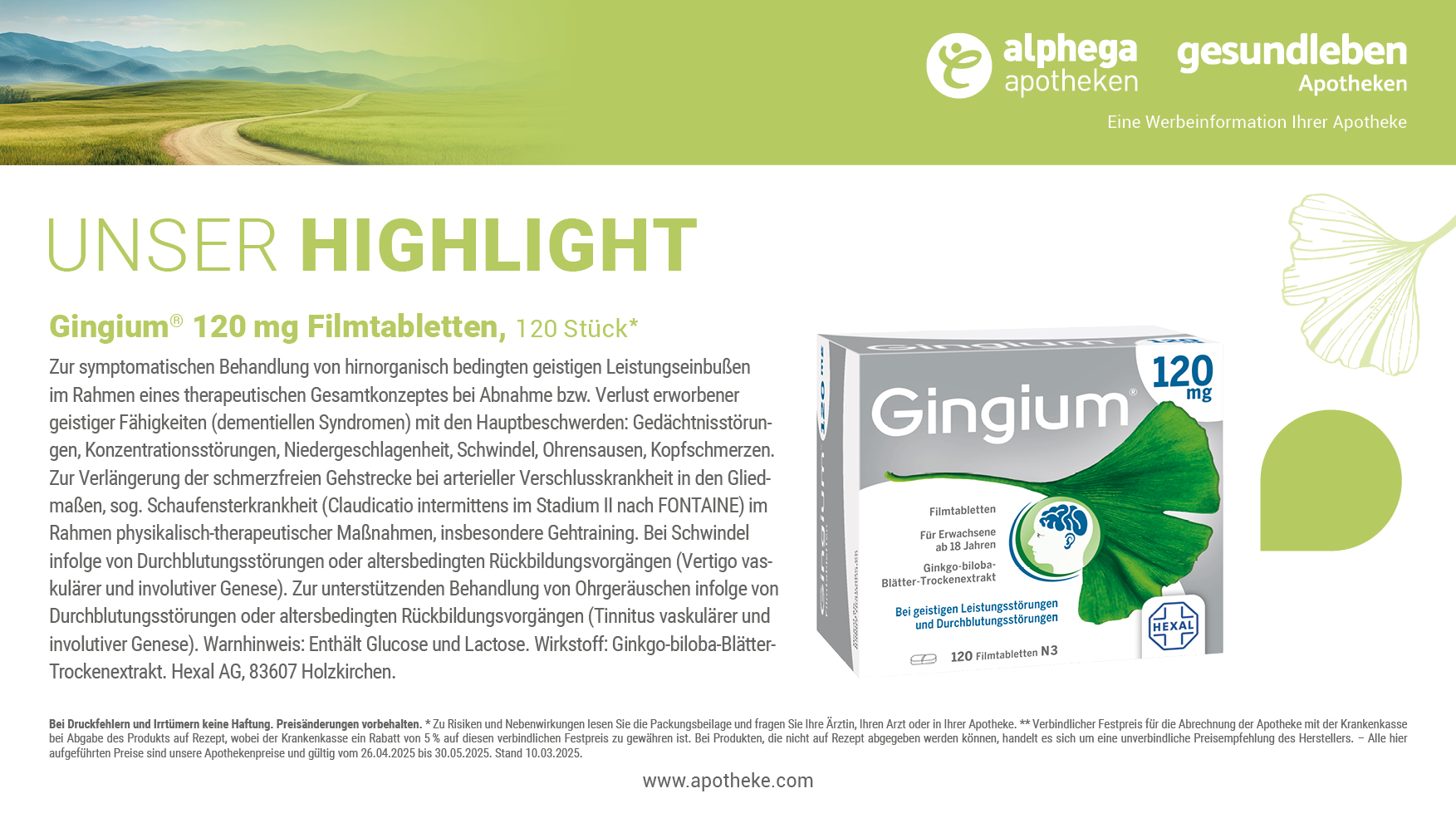 28%
sparen!
66,89 €
92,99 €**
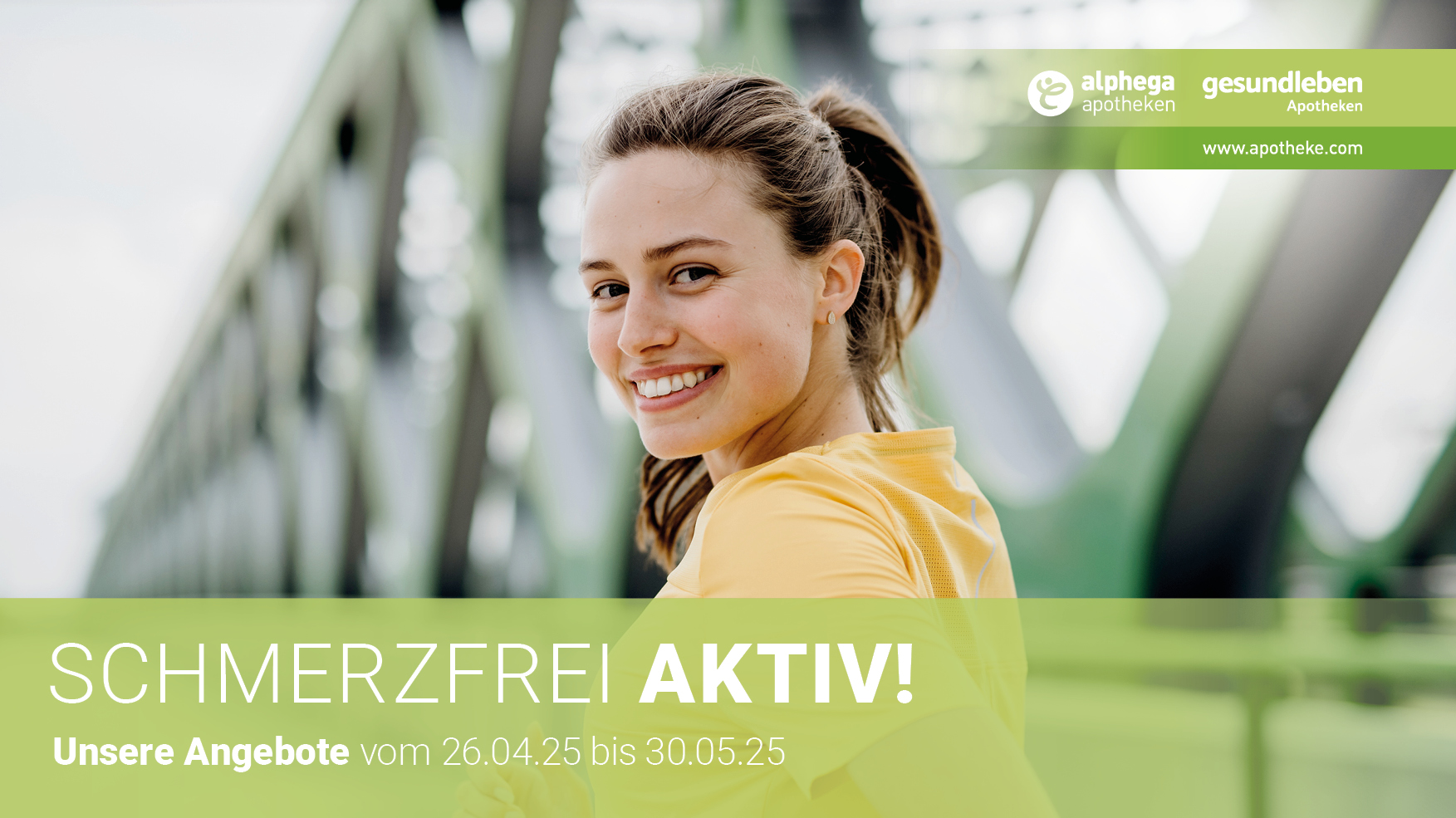 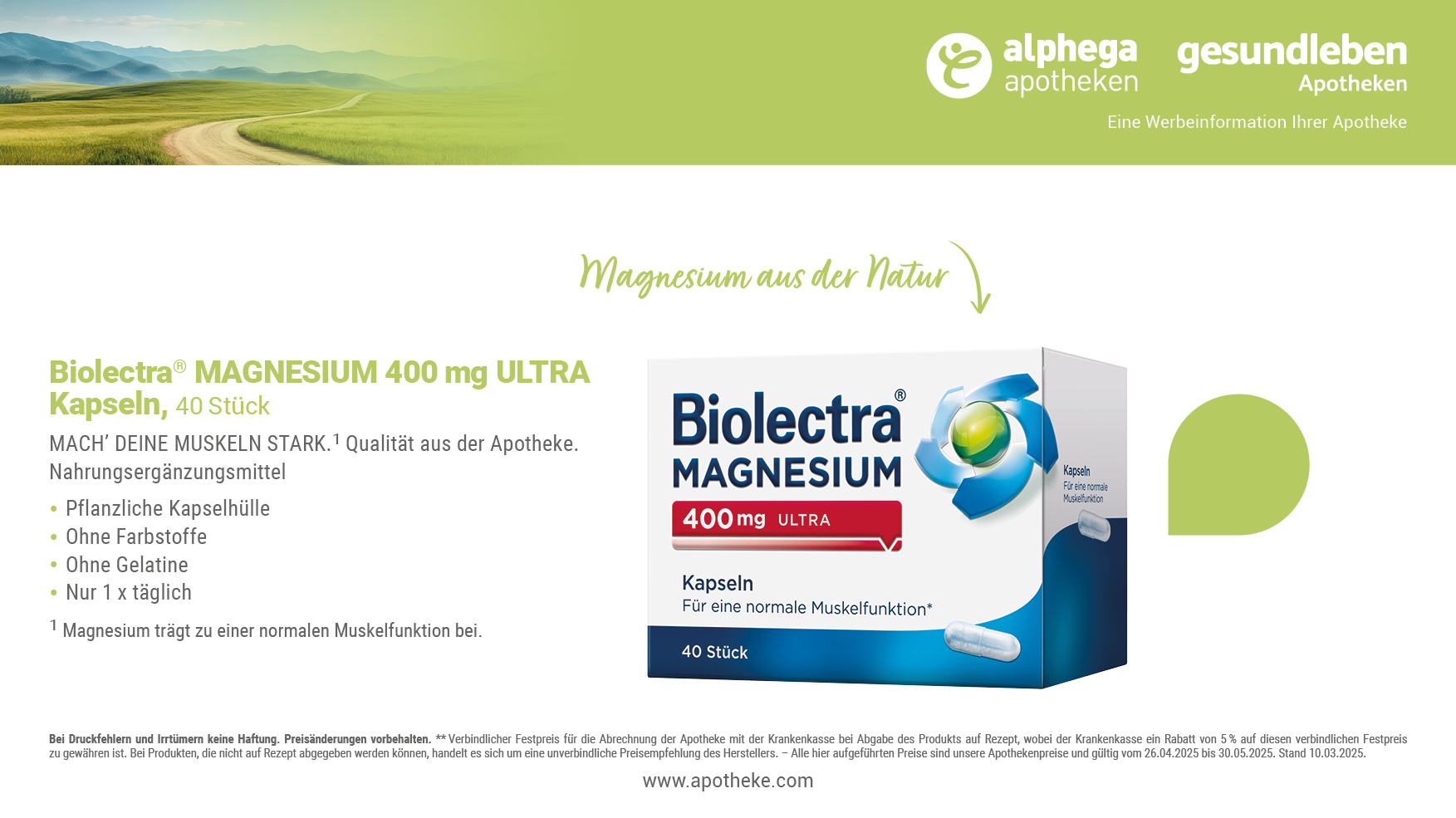 30%
sparen!
13,99 €
20,25 €**
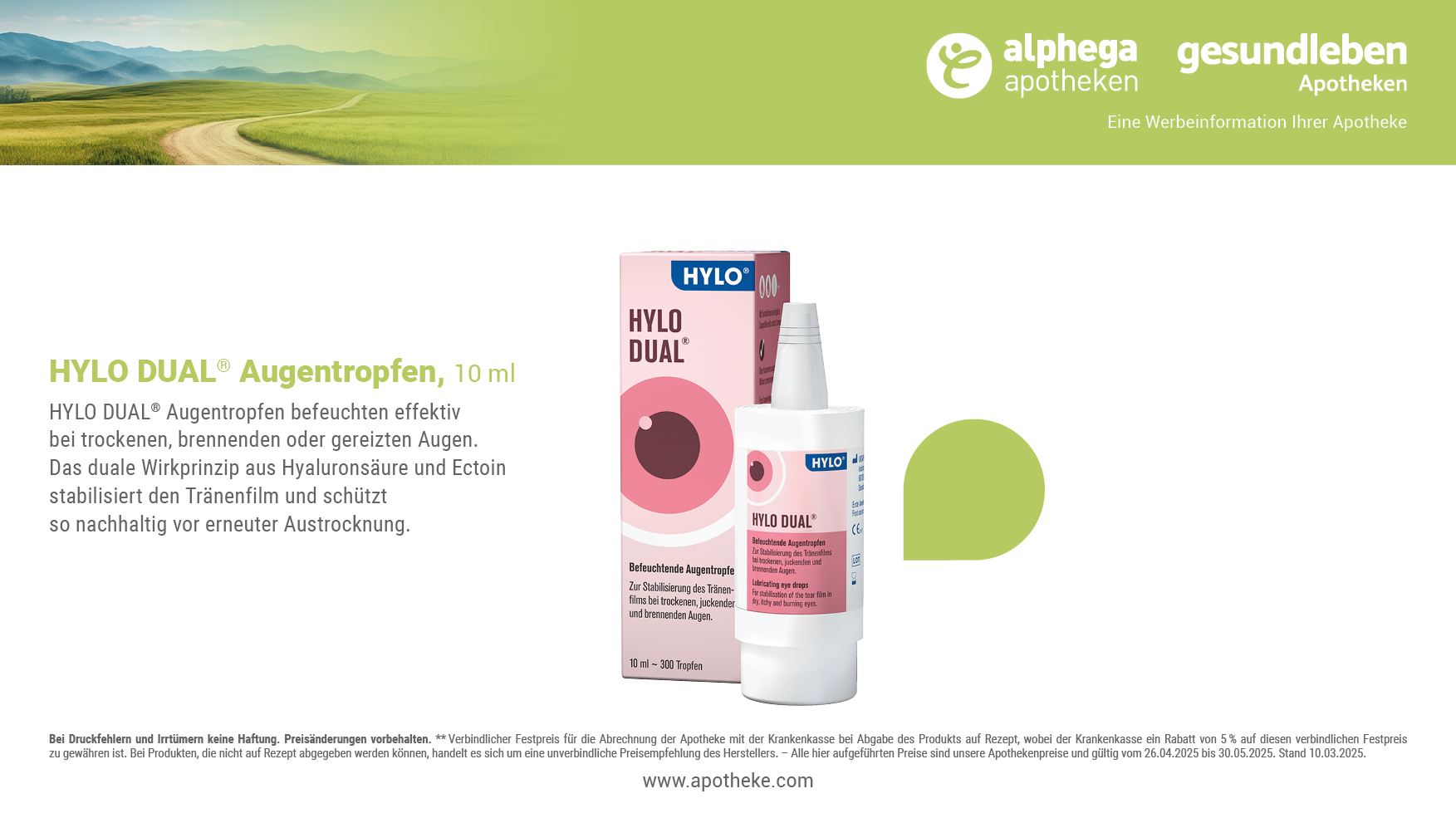 30%
sparen!
13,19 €
18,95 €**
1.319,00 € pro 1.000 ml
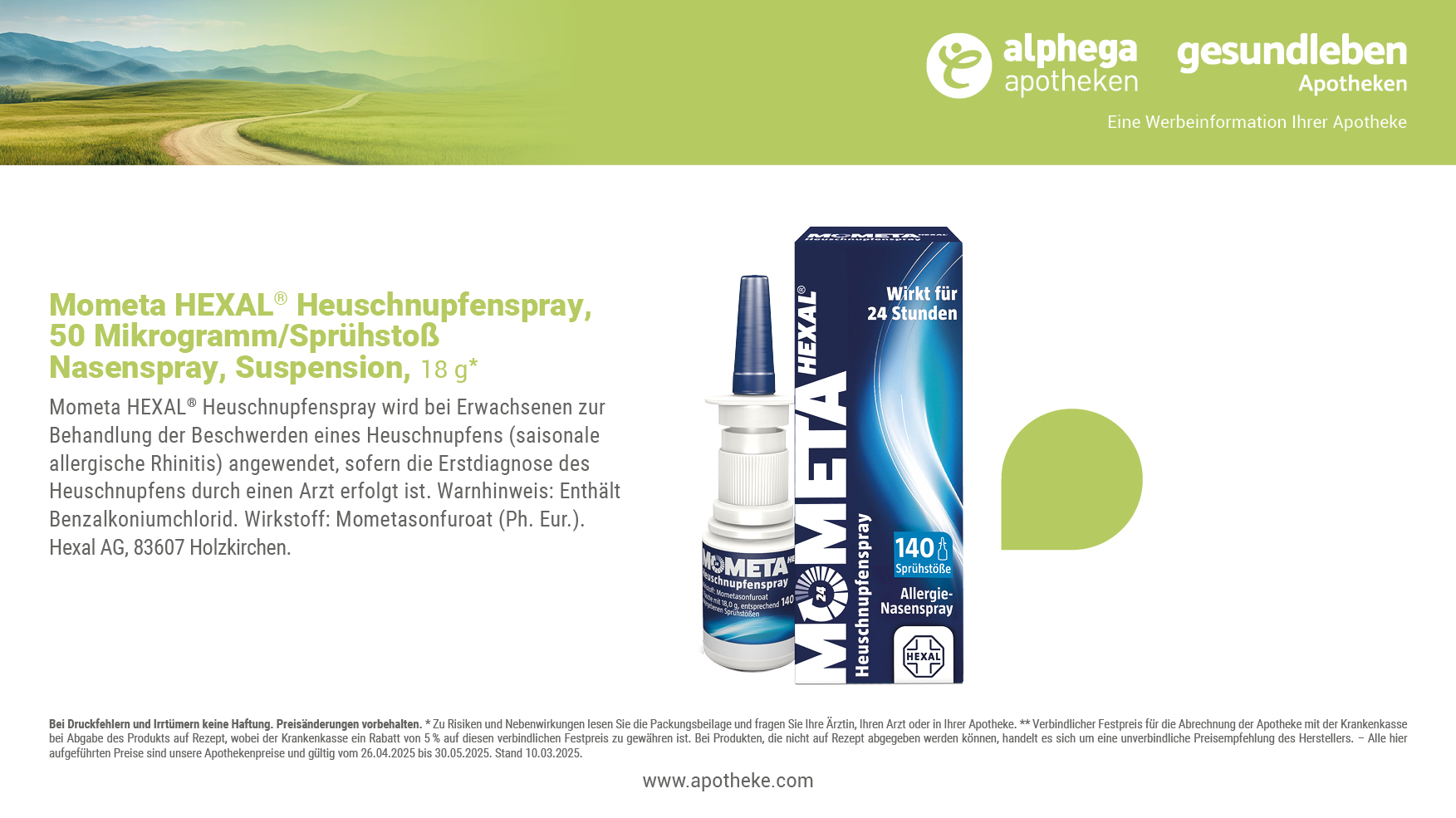 30%
sparen!
15,49 €
22,24 €**
860,56 € pro 1.000 ml
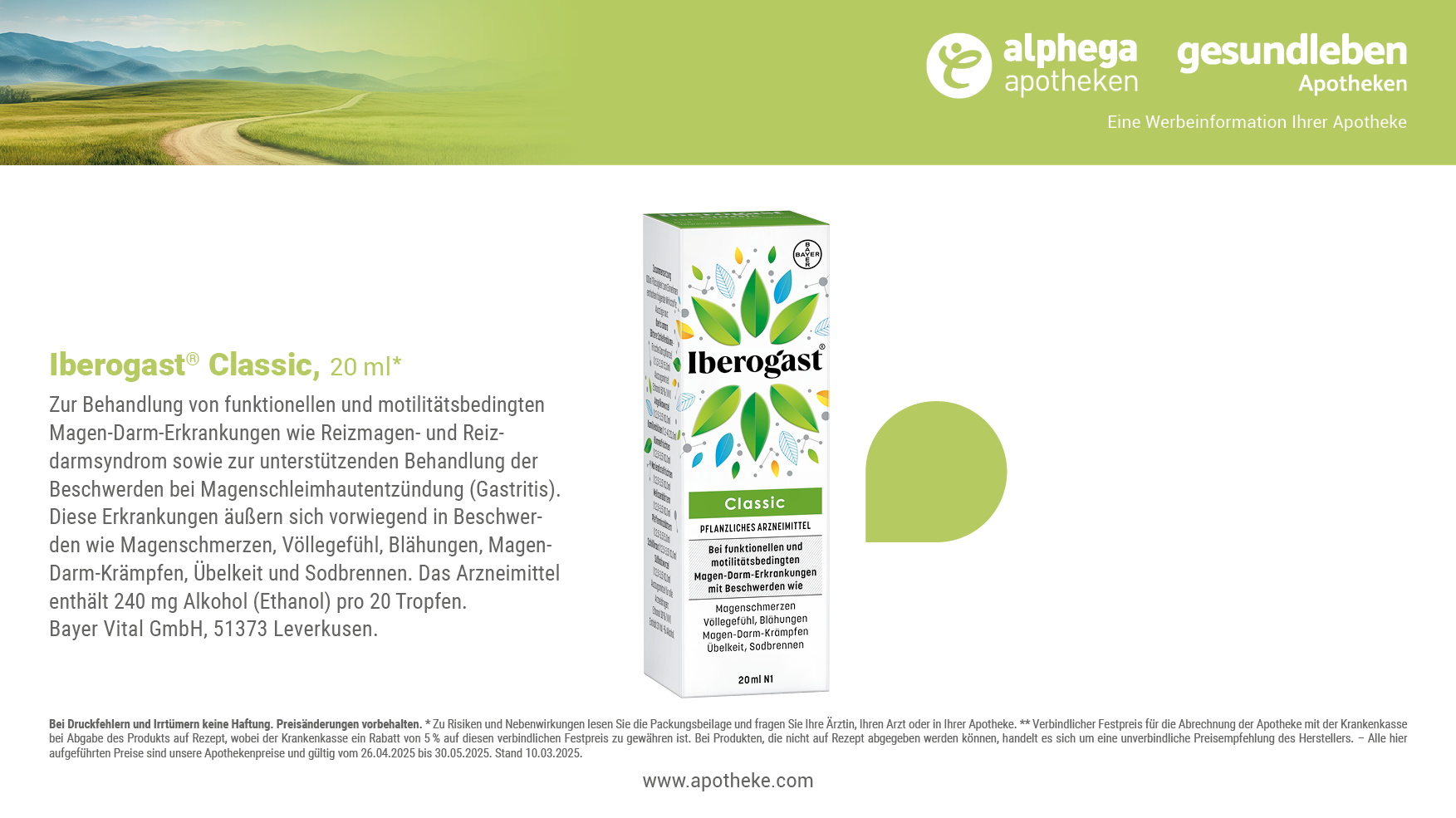 30%
sparen!
9,79 €
13,99 €**
489,50 € pro 1.000 ml
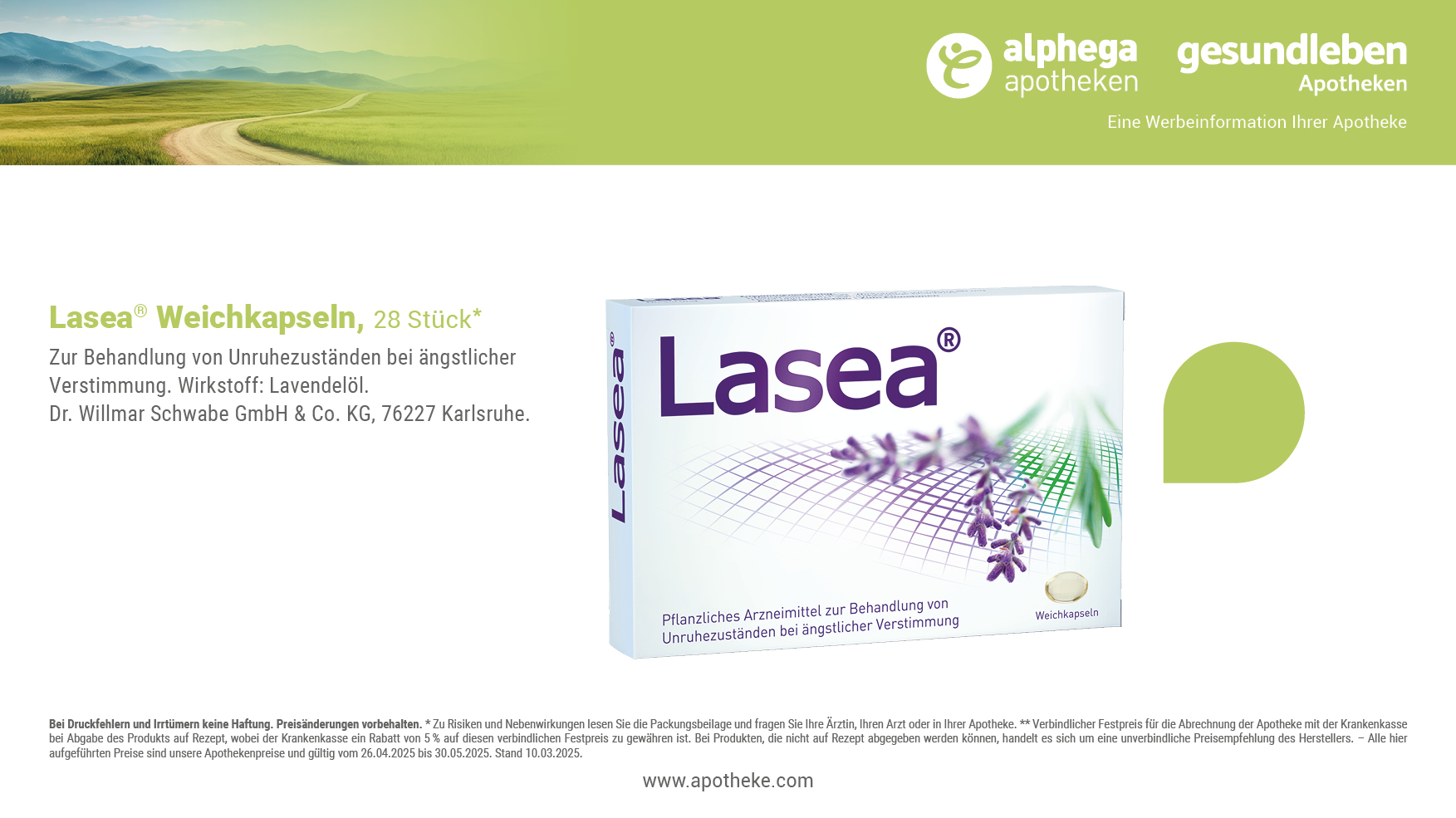 28%
sparen!
18,29 €
25,45 €**
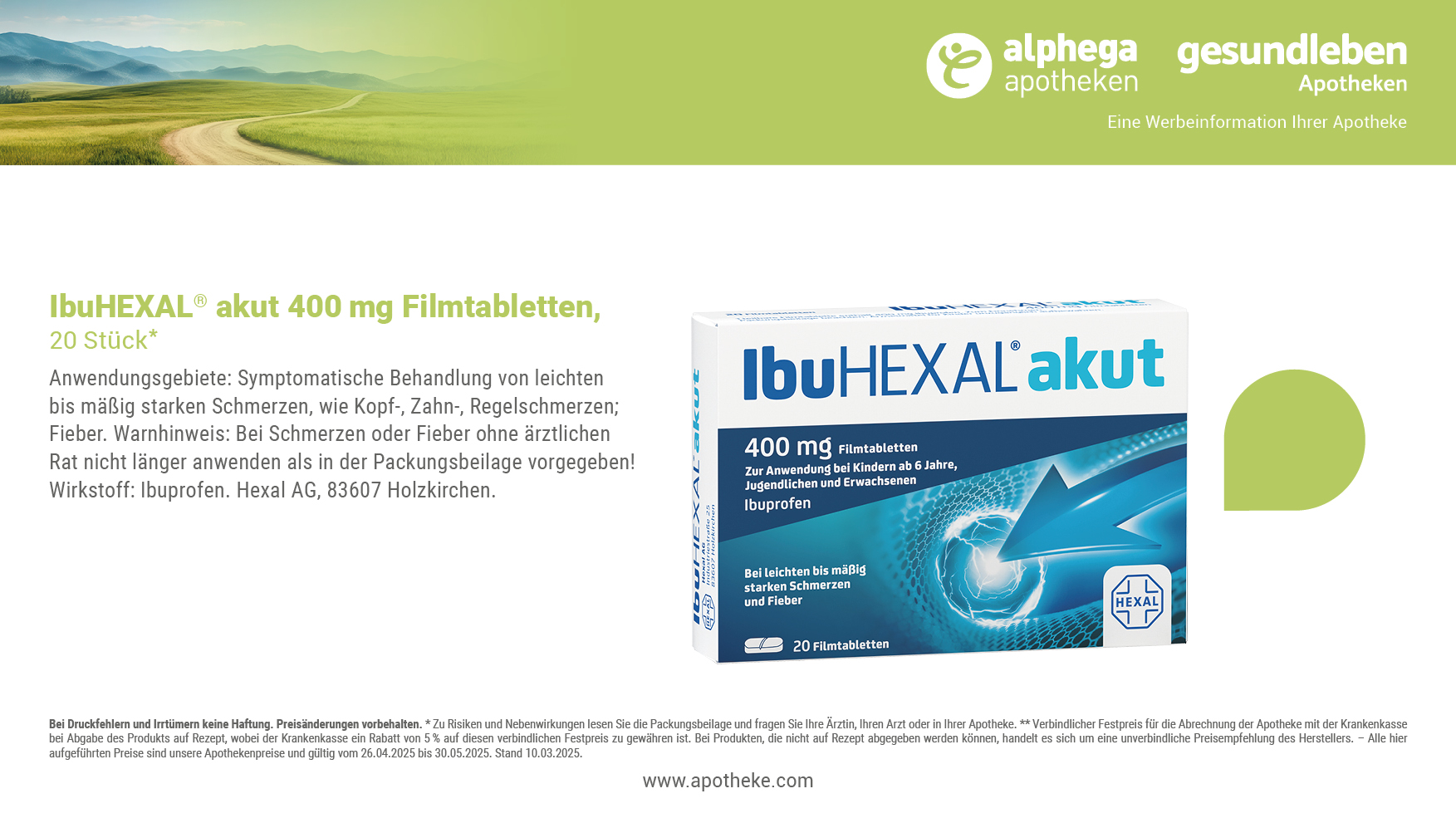 28%
sparen!
4,89 €
6,84 €**
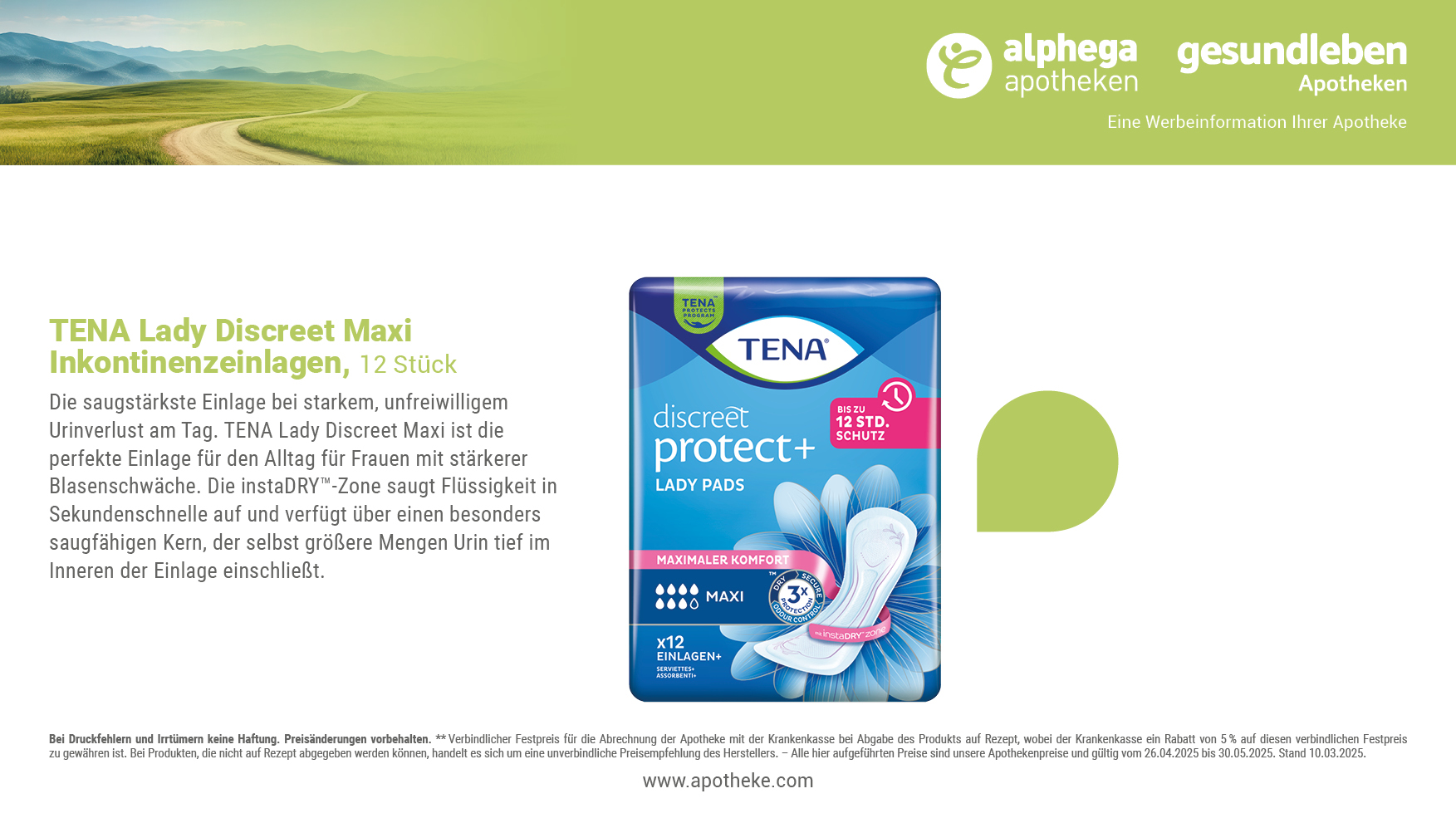 Unser
Preis
11,49 €
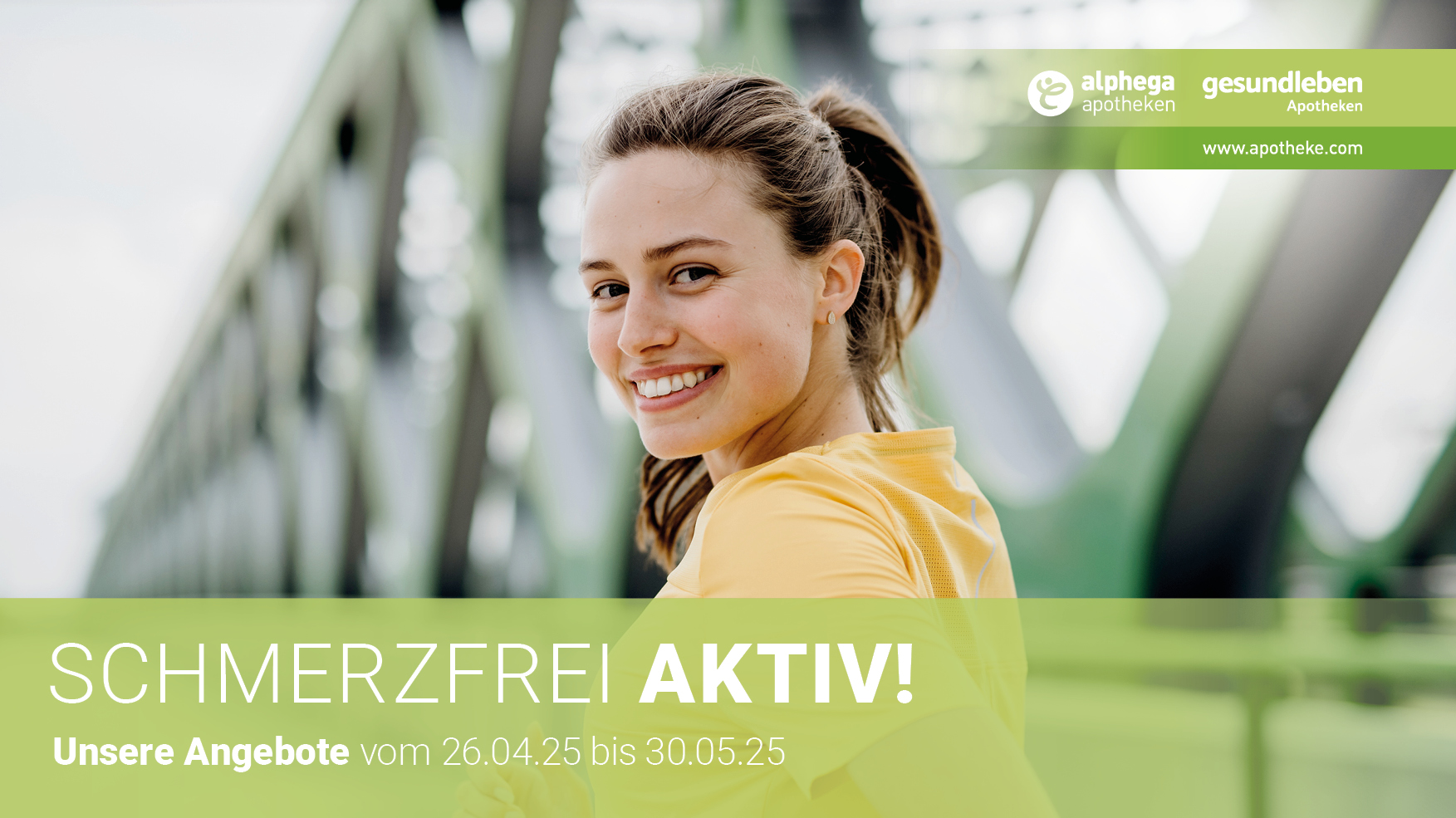 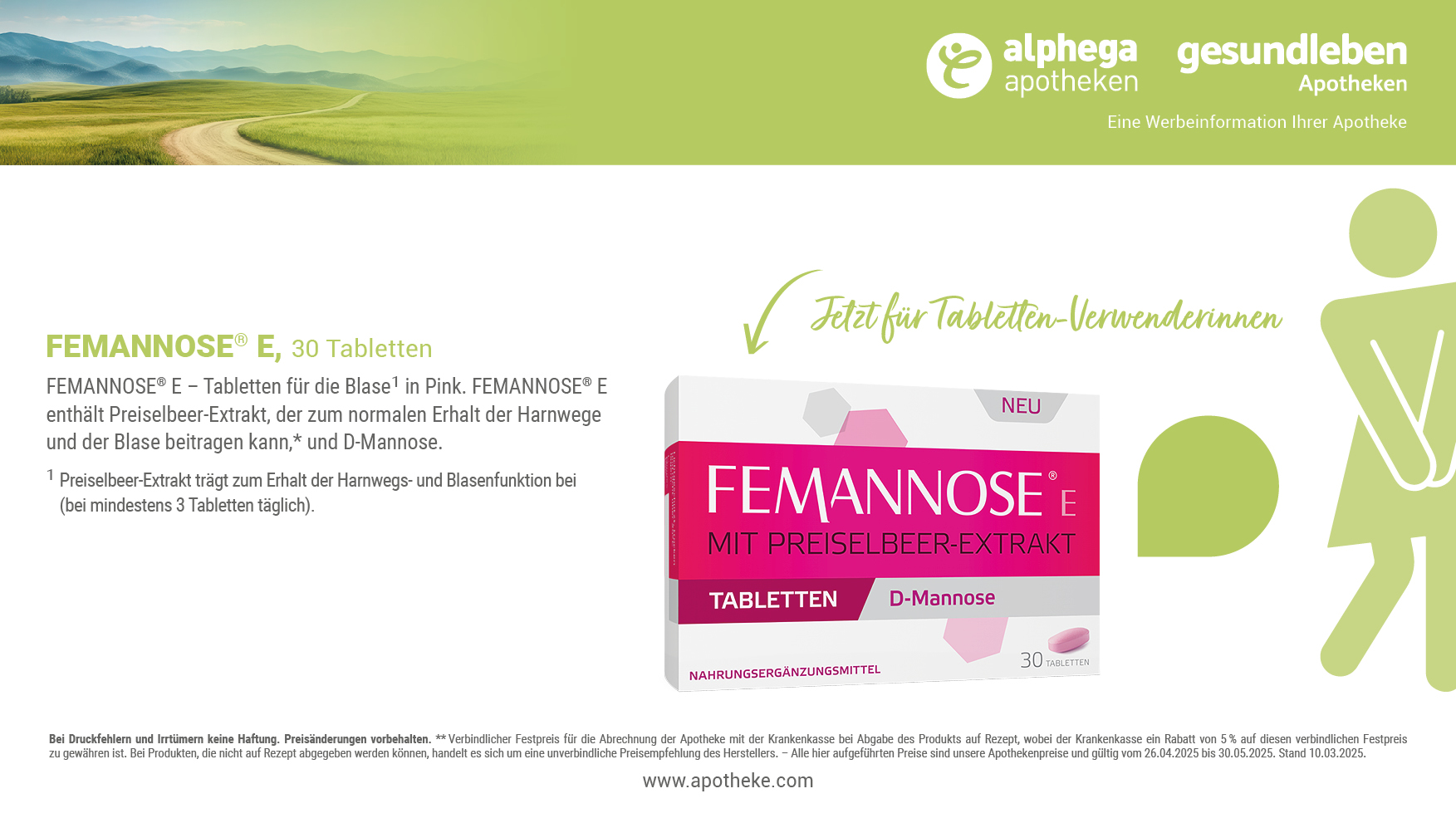 28%
sparen!
16,49 €
22,95 €**
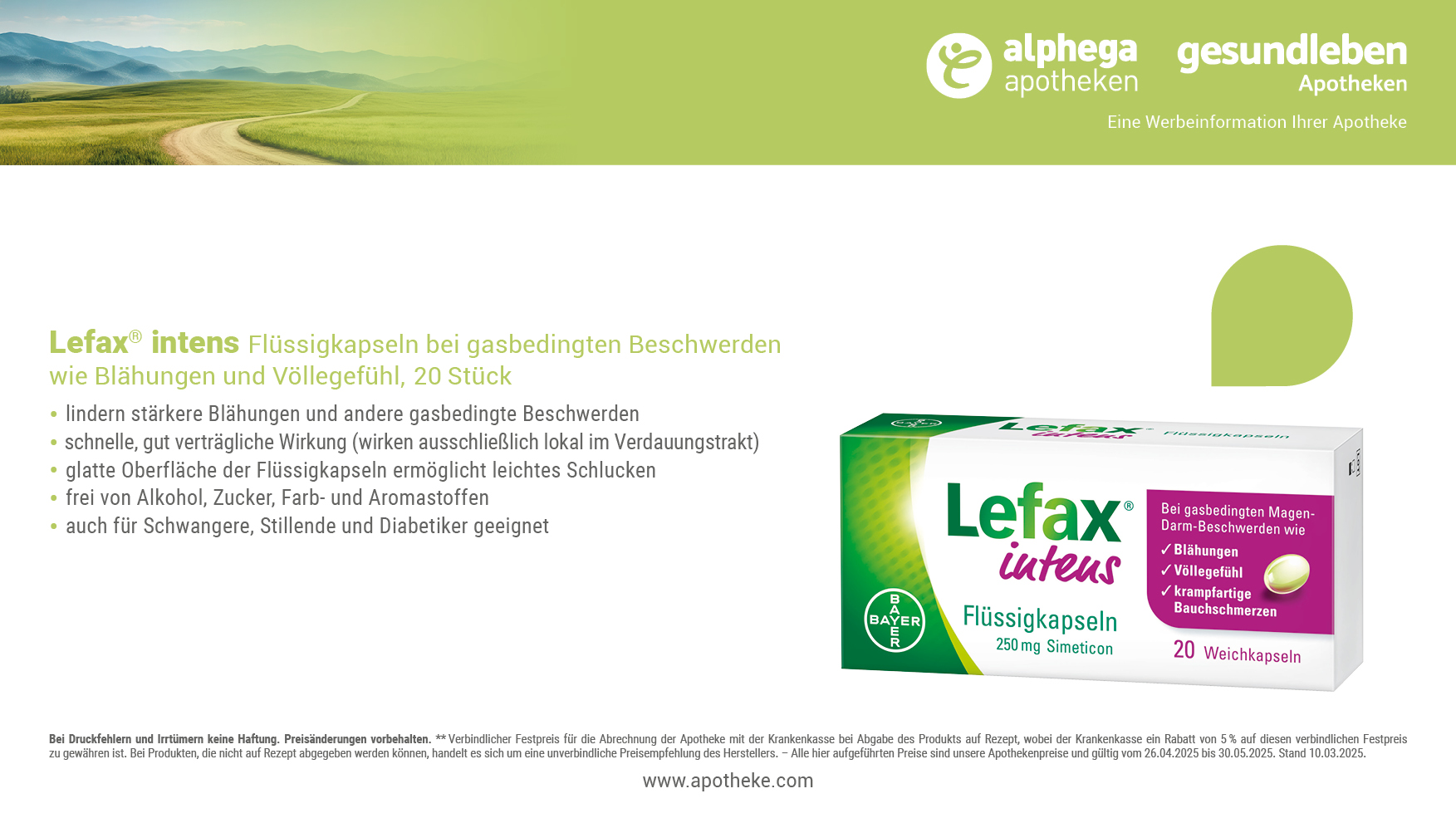 28%
6,49 €
sparen!
9,09 €**
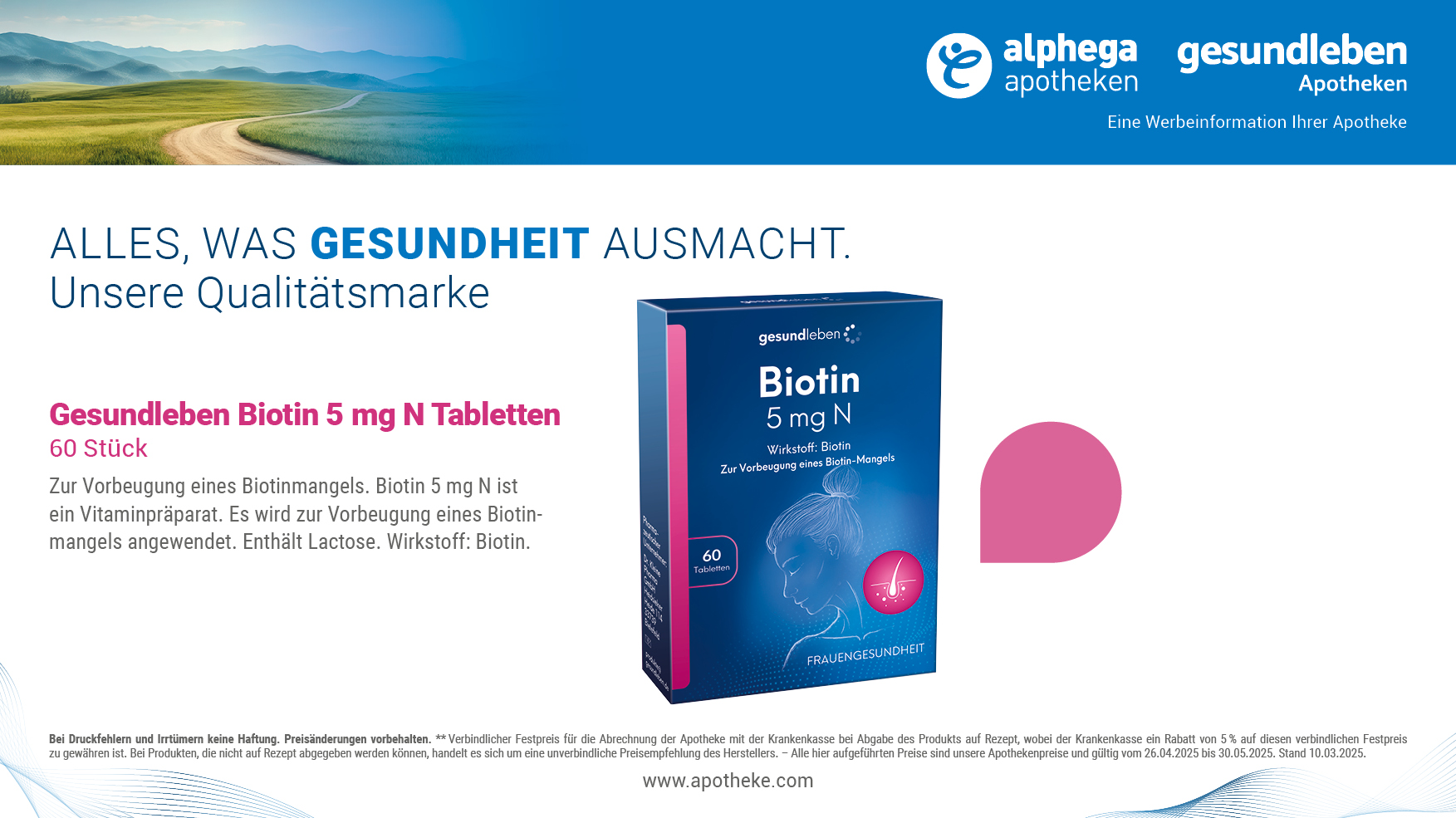 28%
sparen!
10,69 €
14,95 €**
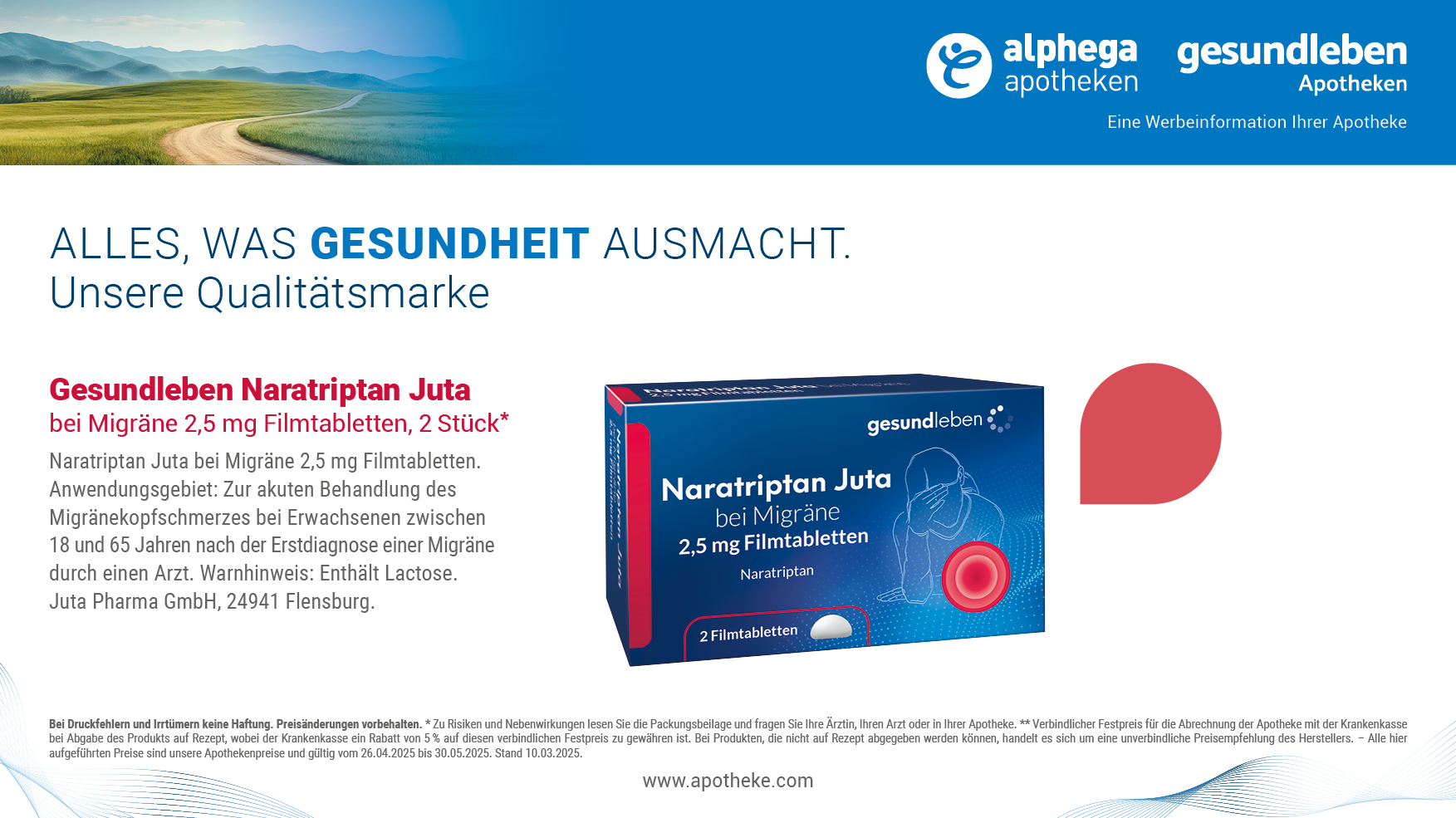 27%
sparen!
6,19 €
8,58 €**
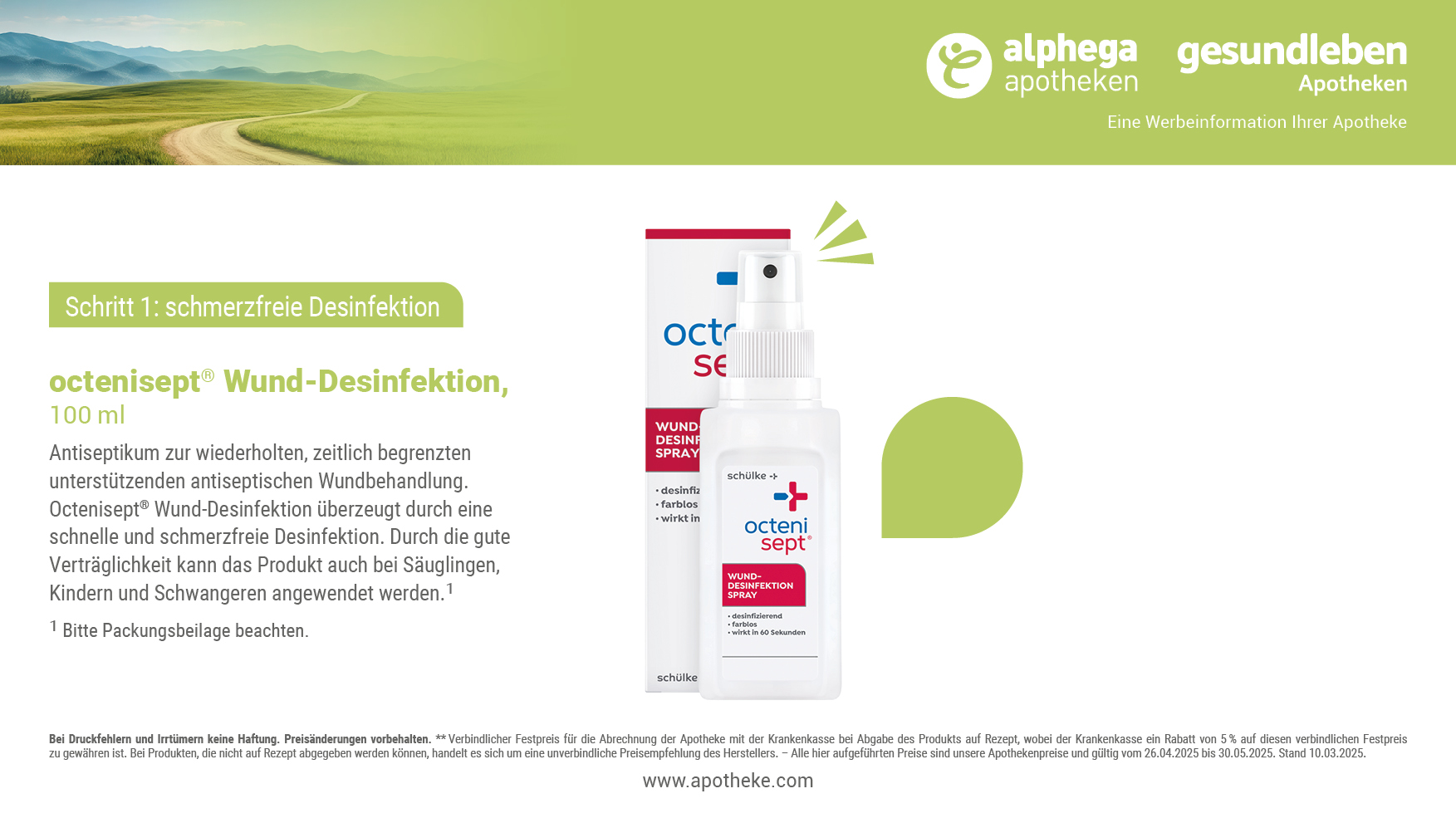 28%
sparen!
11,39 €
15,90 €**
113,90 € pro 1.000 ml
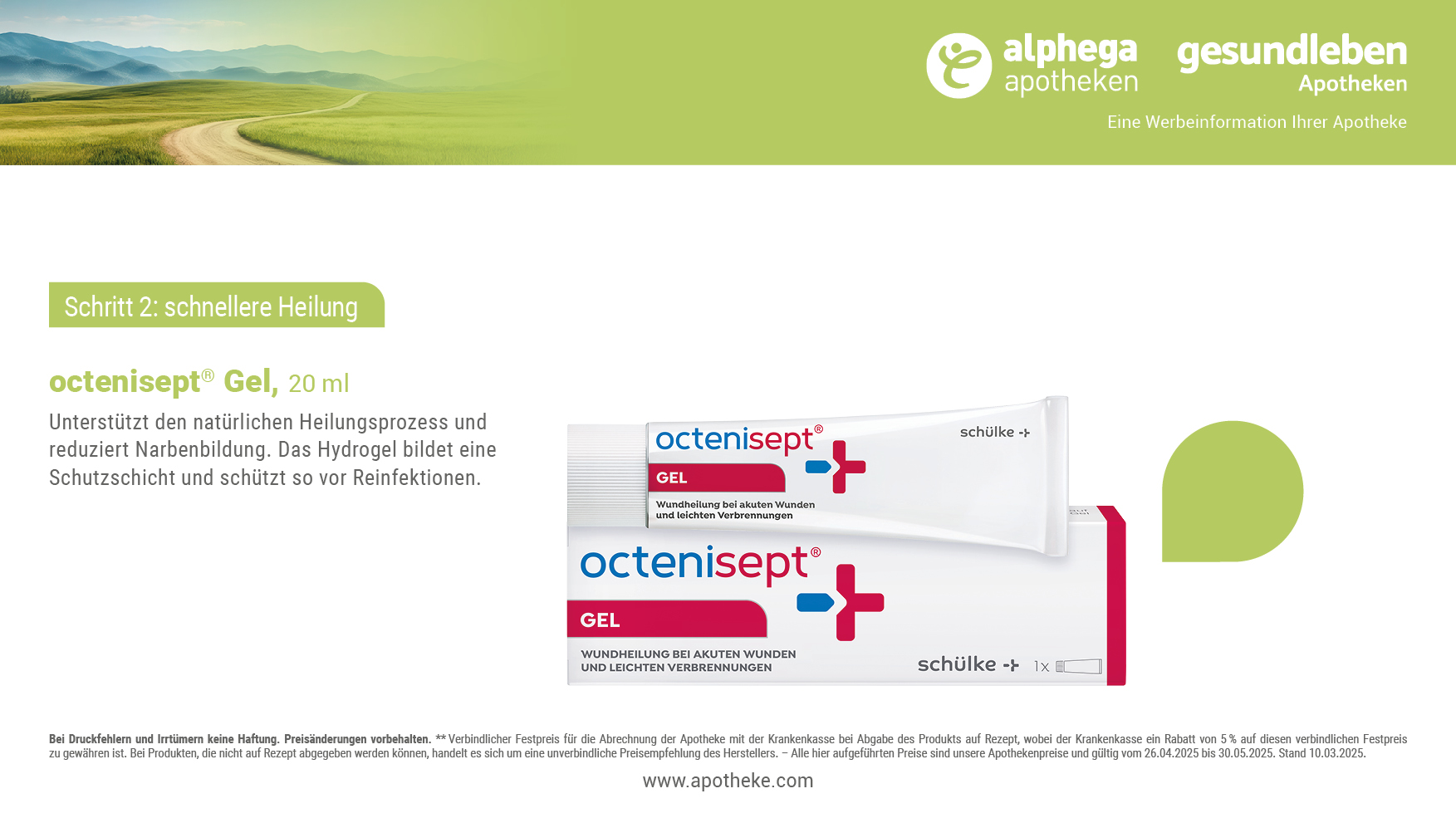 27%
sparen!
5,79 €
8,02 €**
289,50 € pro 1.000 ml
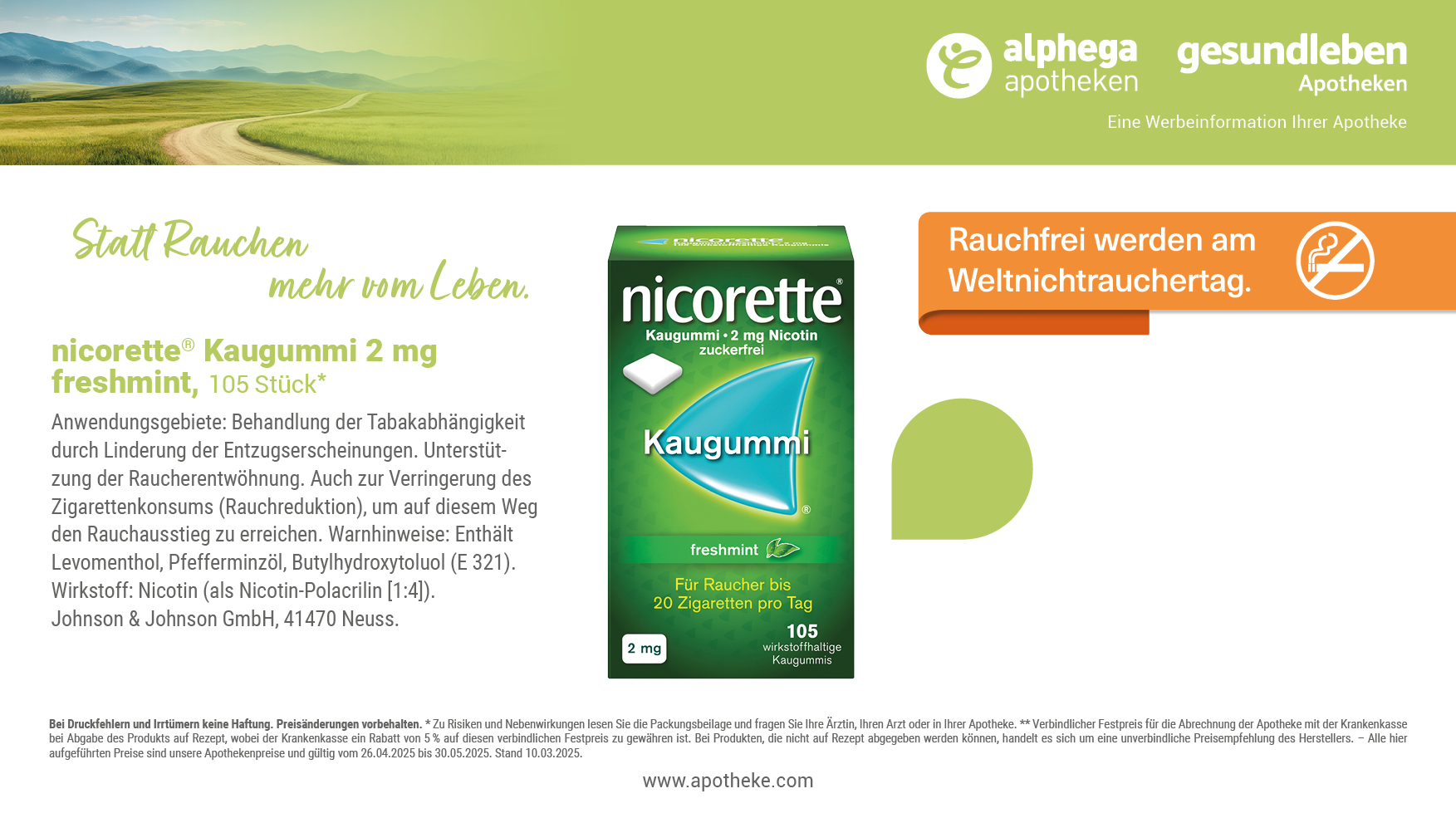 28%
sparen!
25,19 €
34,99 €**
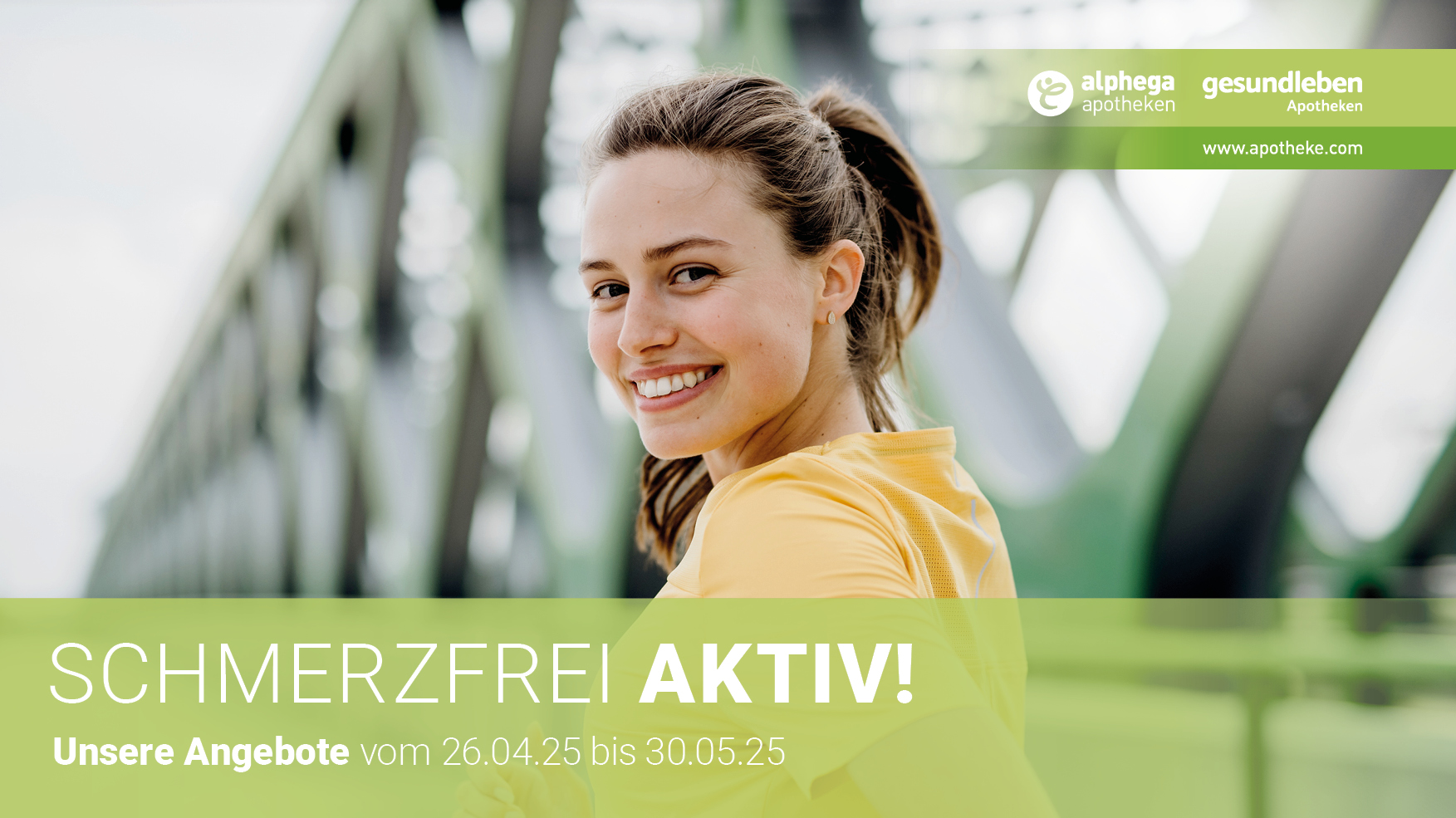 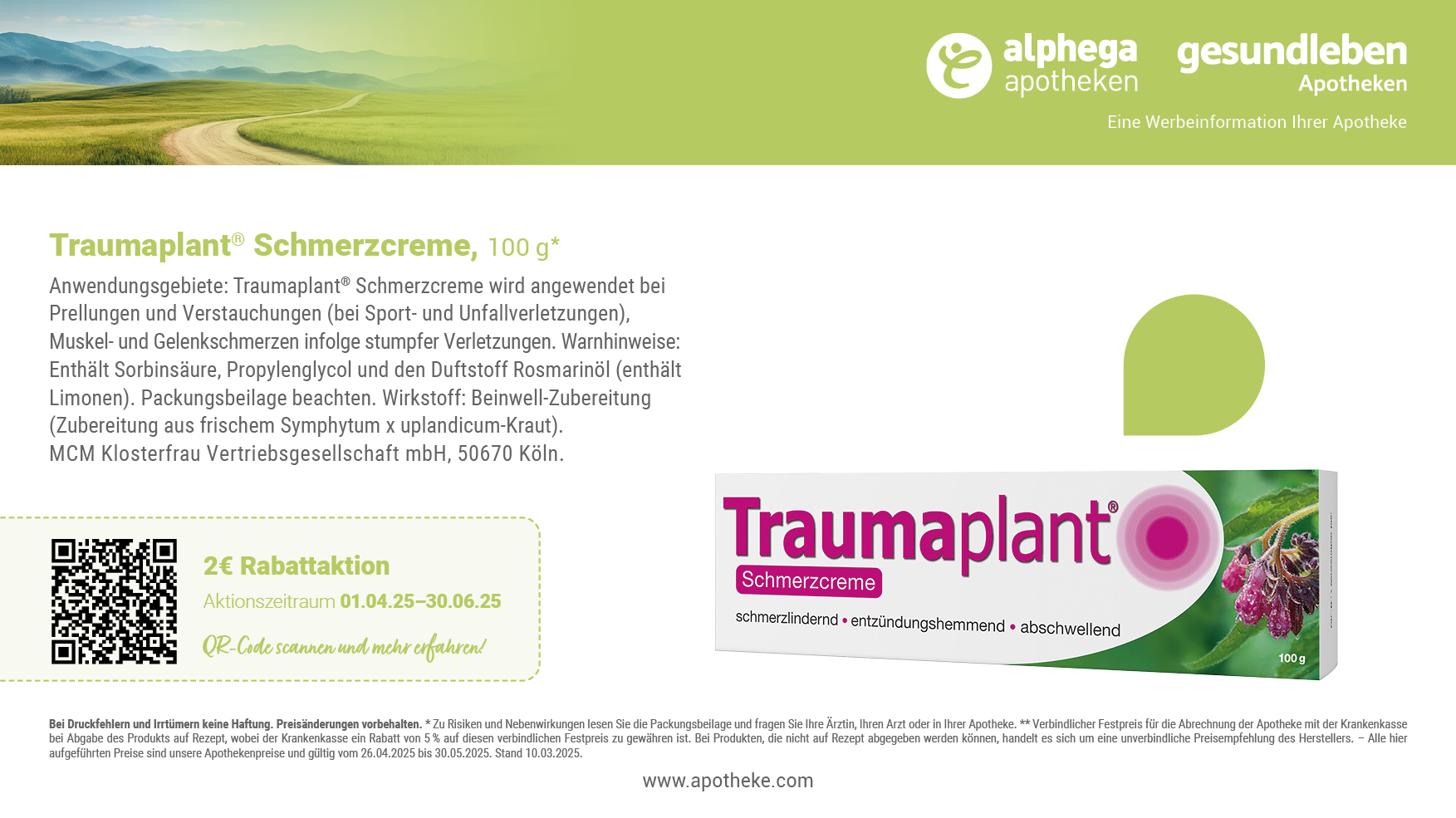 28%
14,29 €
sparen!
19,96 €**
142,90 € pro 1.000 ml
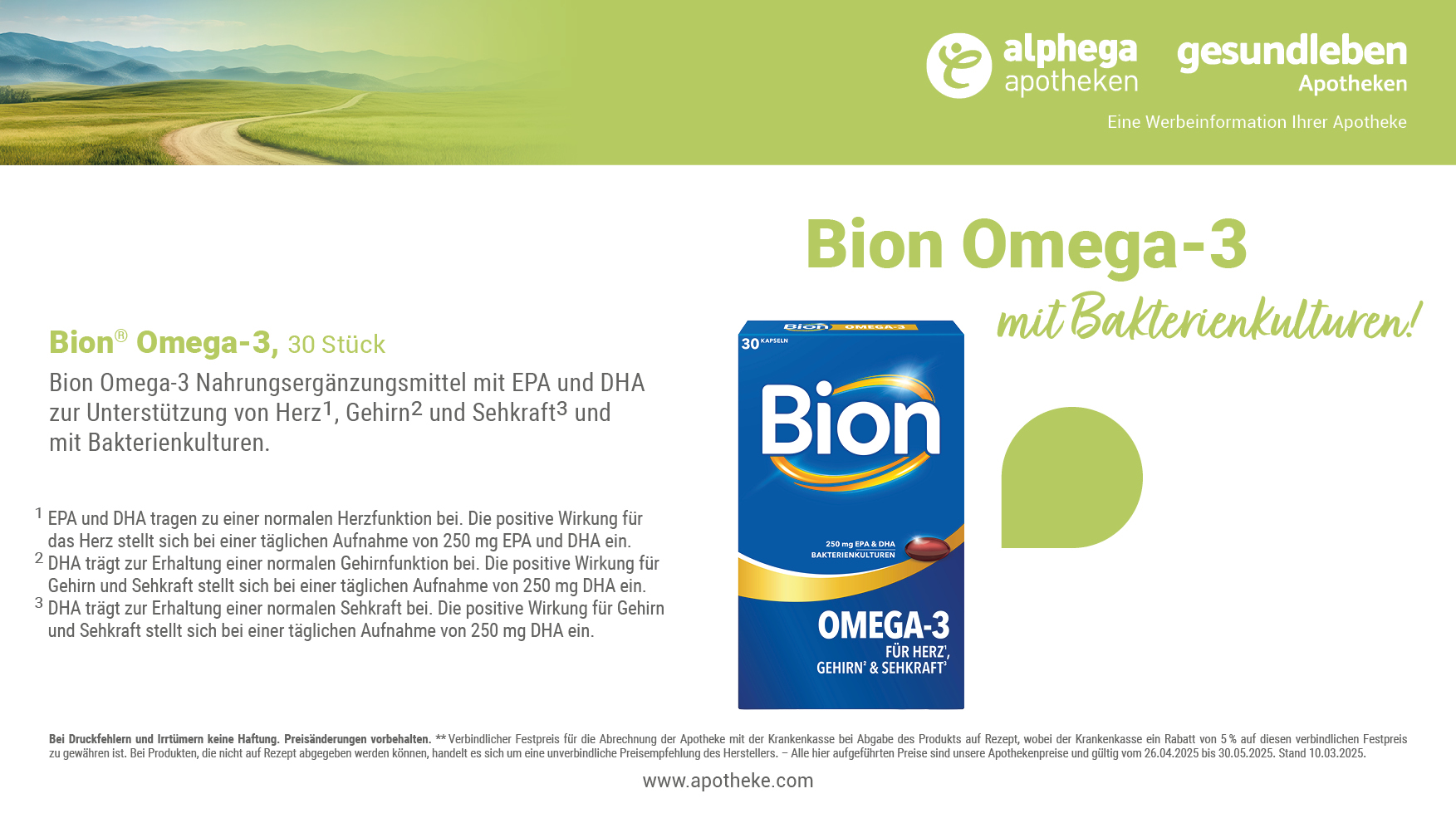 28%
sparen!
12,19 €
16,99 €**